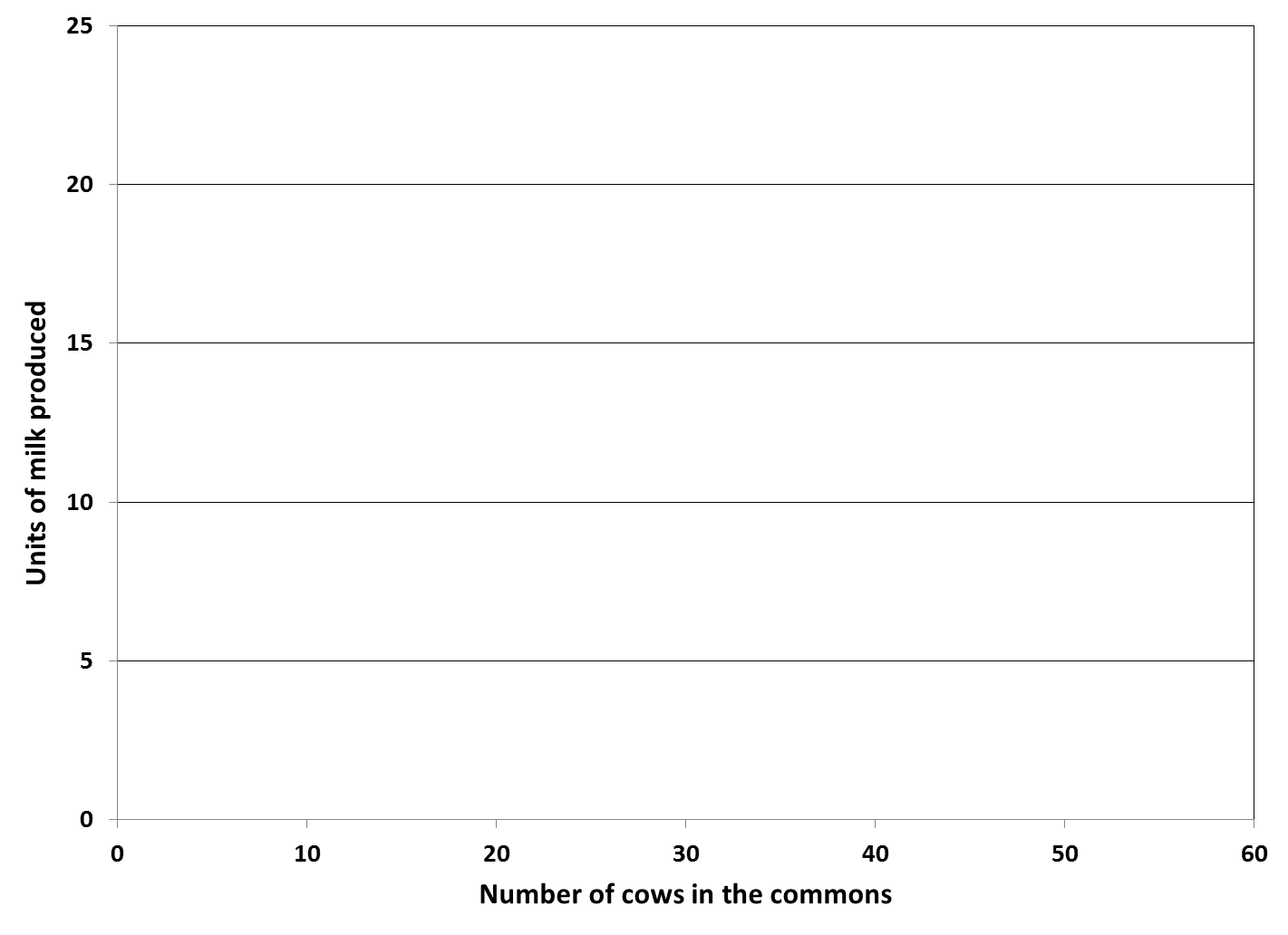 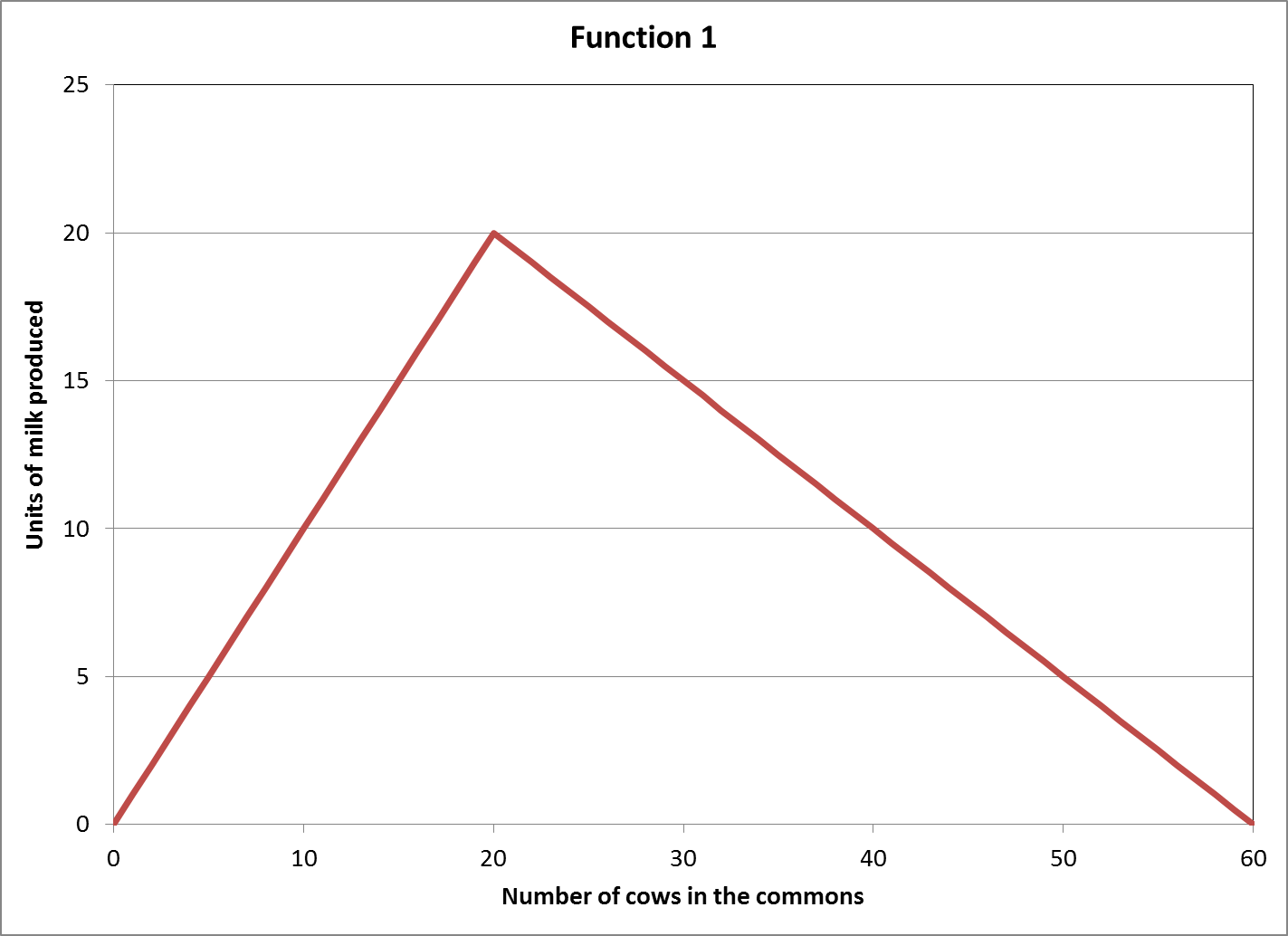 Turning point
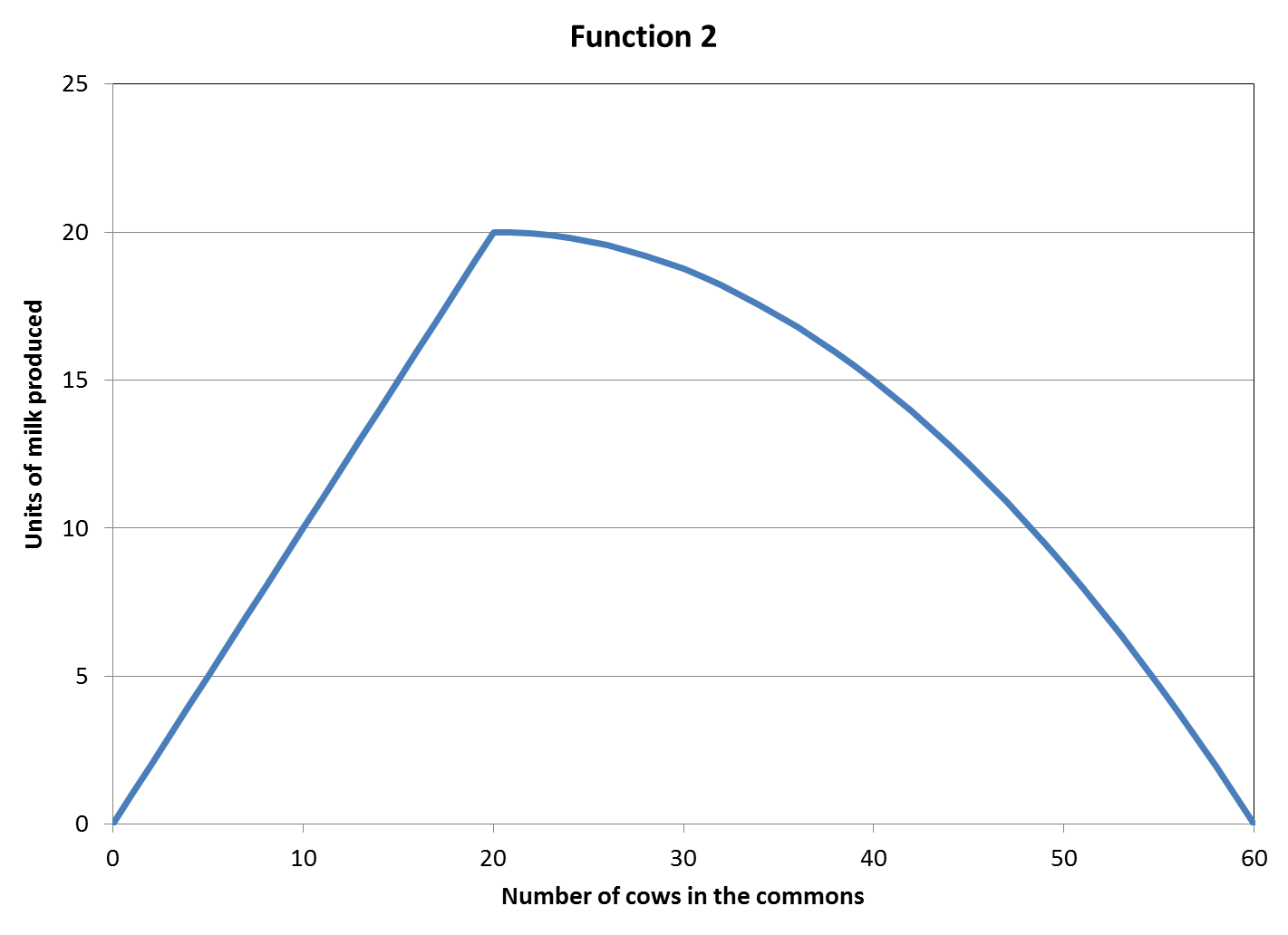 Aggregated Level
Total number of cows: 20
Total milk production: 20 units
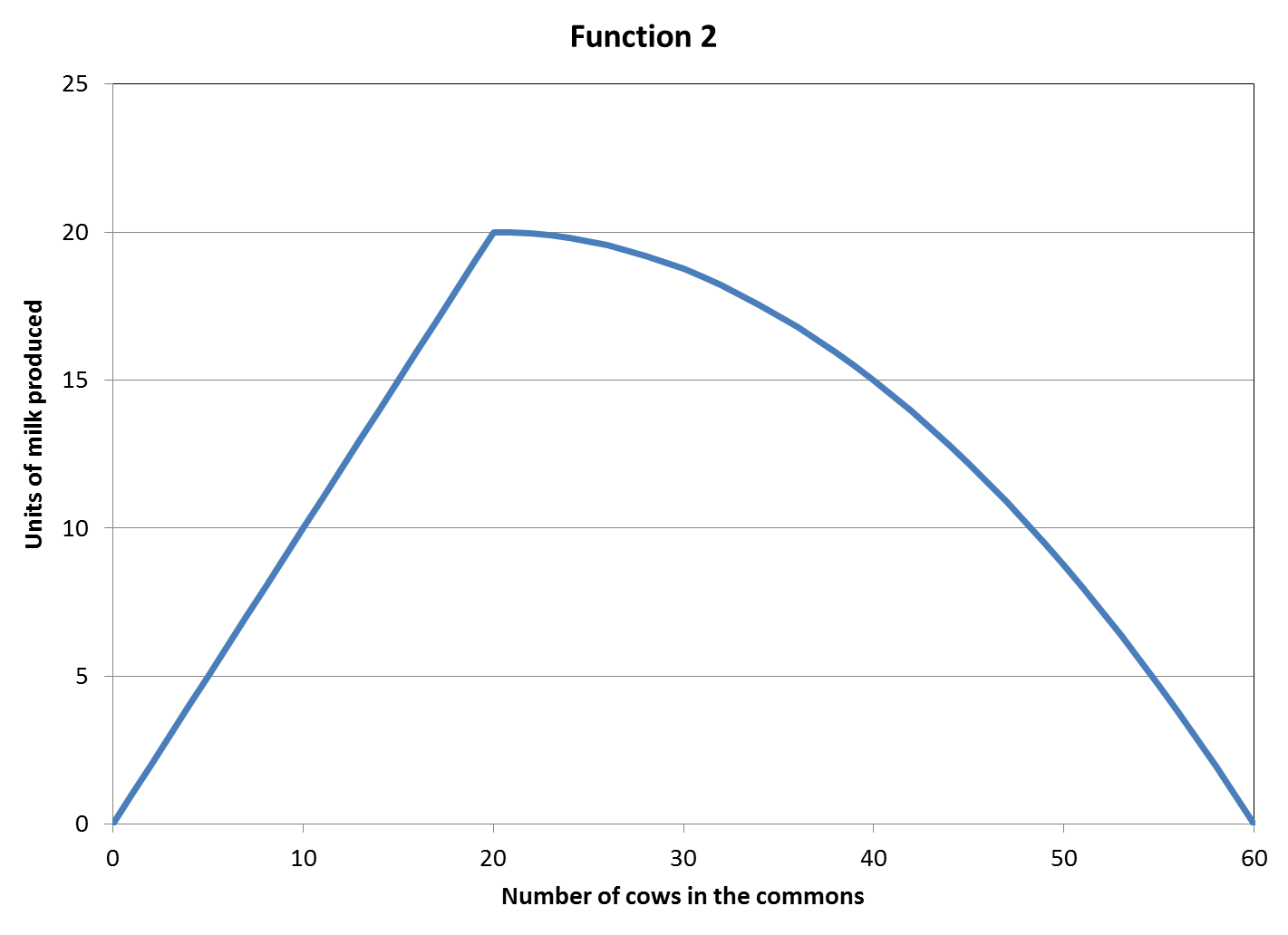 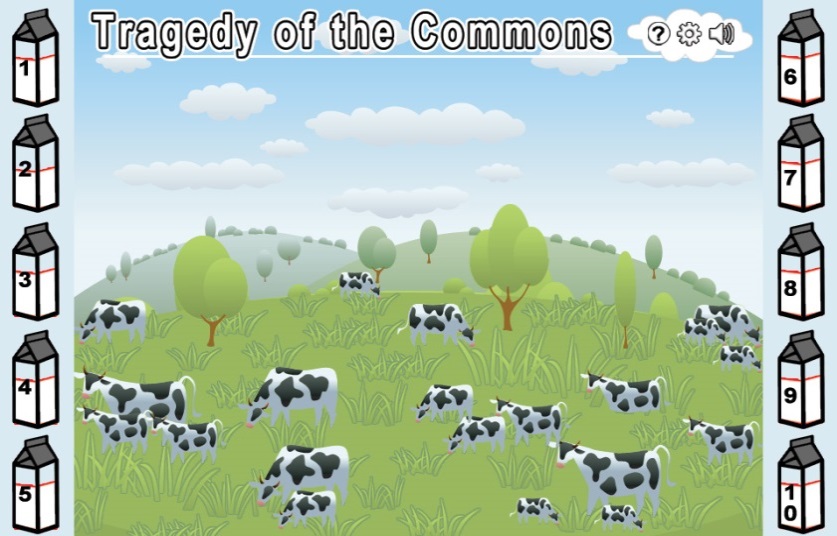 Farmer Level
All farmers:
Number of cows: 2
Milk production: 2 units
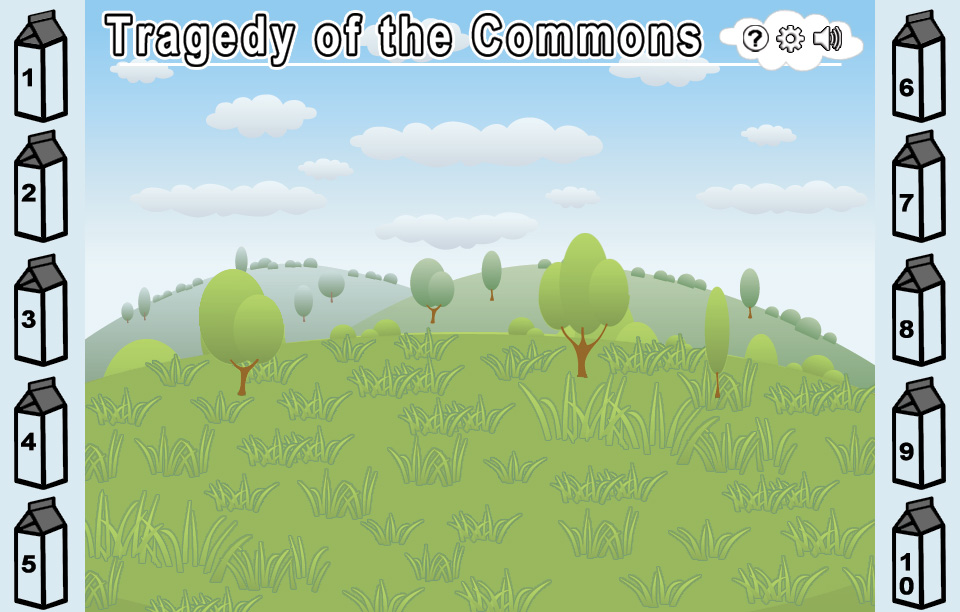 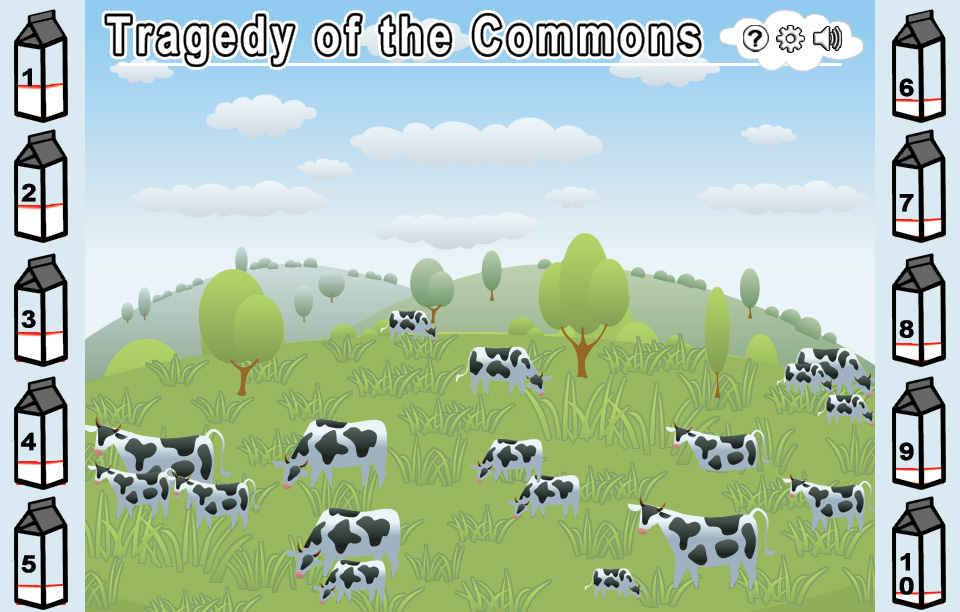 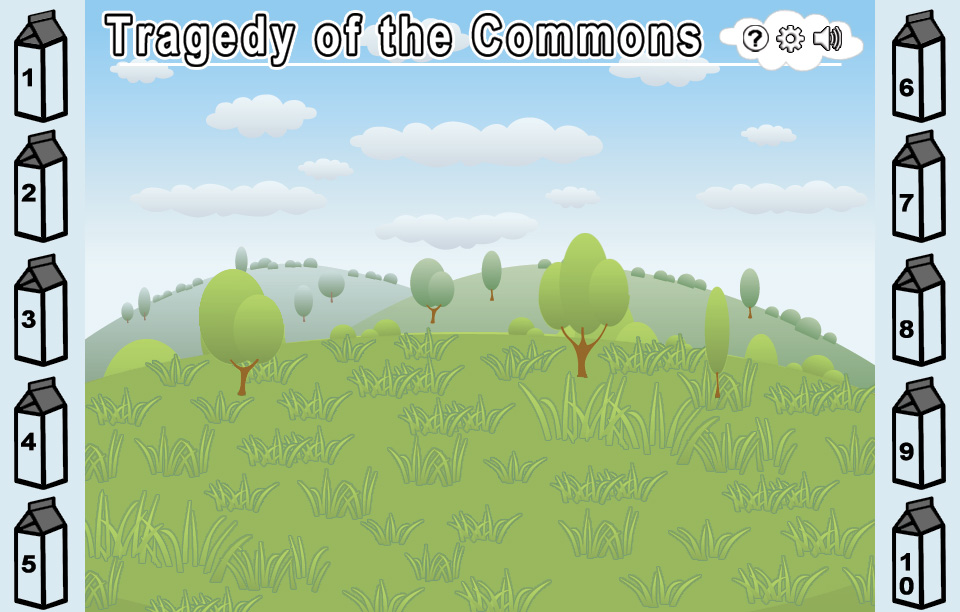 Aggregated Level
Total number of cows: 21
Total milk production: 19.99 units
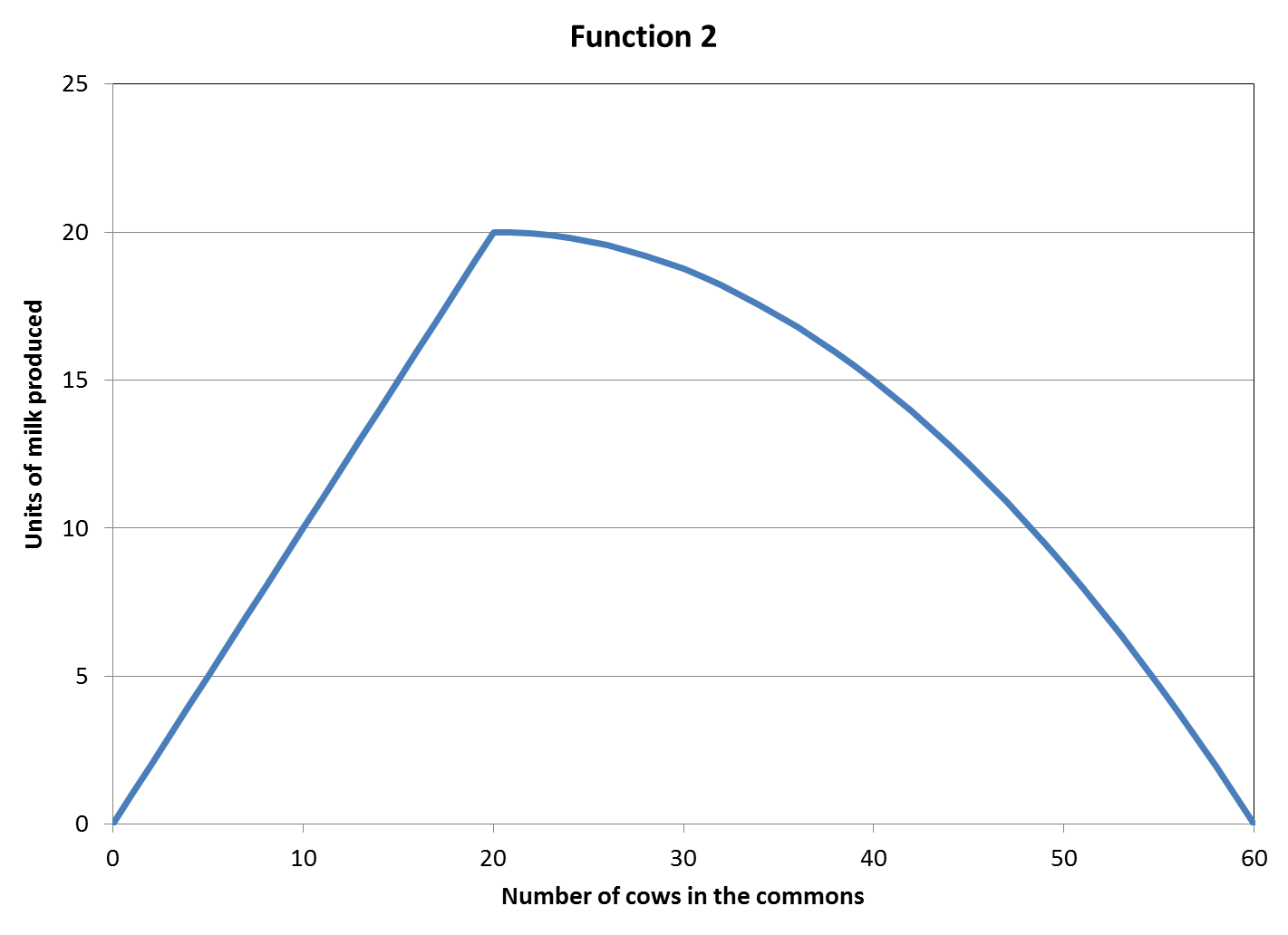 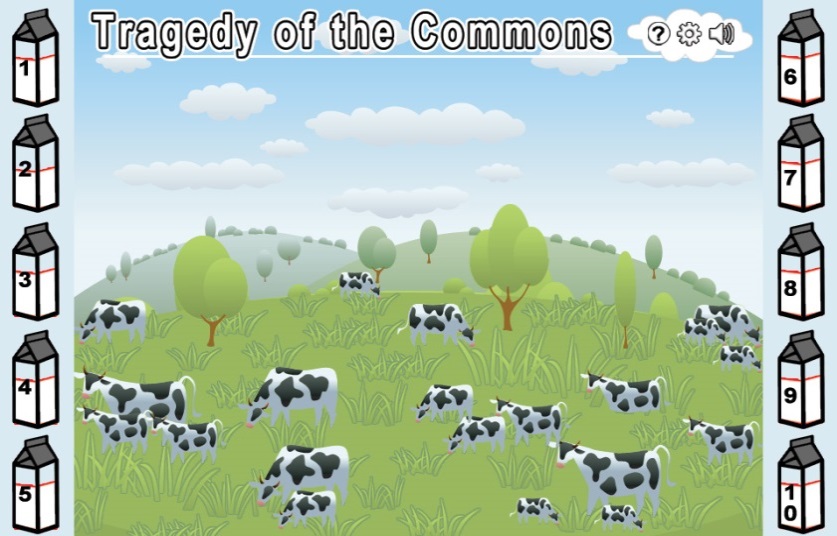 Farmer Level
Farmer 1:
Number of cows: 3
Milk production: 2.86 units



All other farmers:
Number of cows: 2
Milk production: 1.90 units
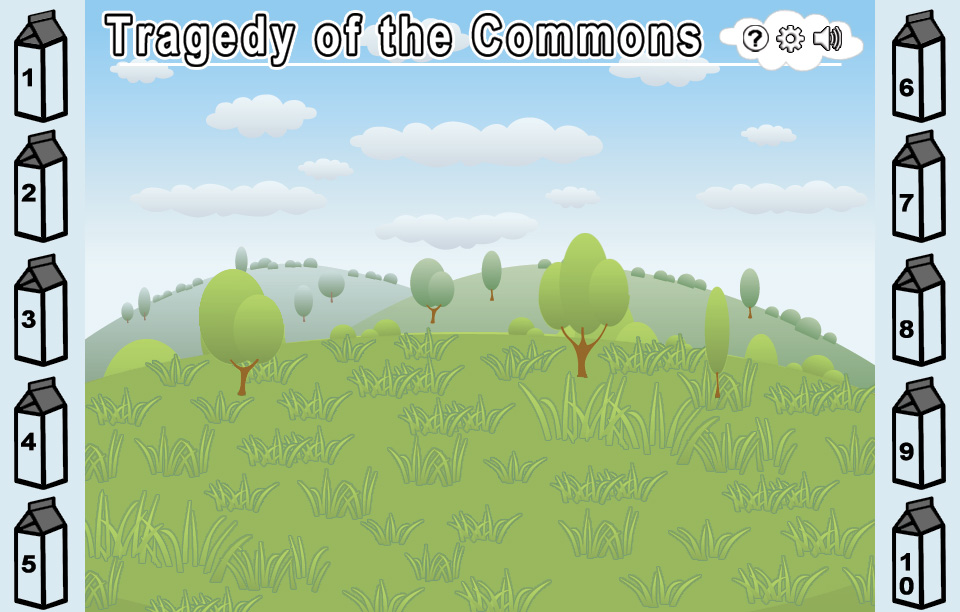 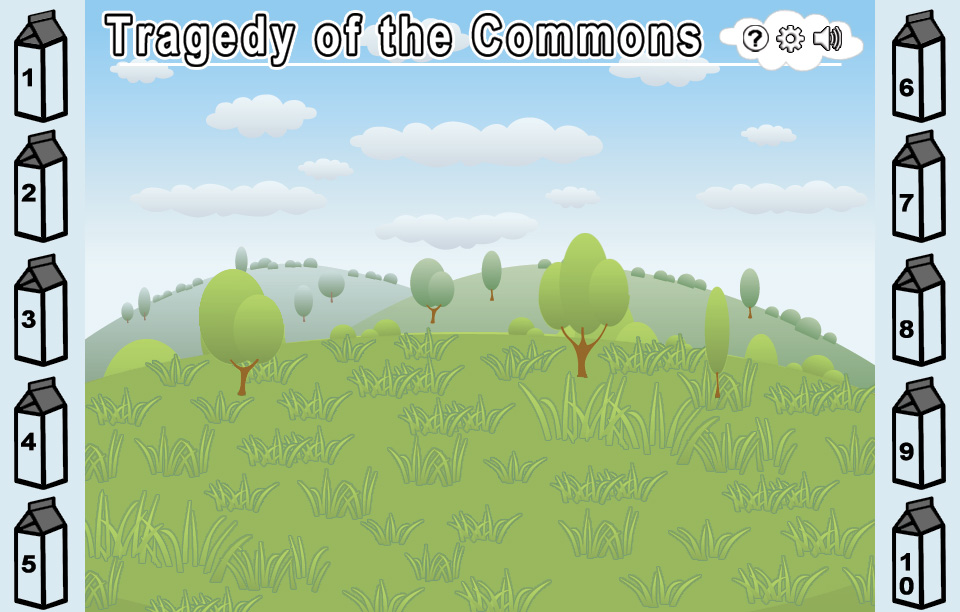 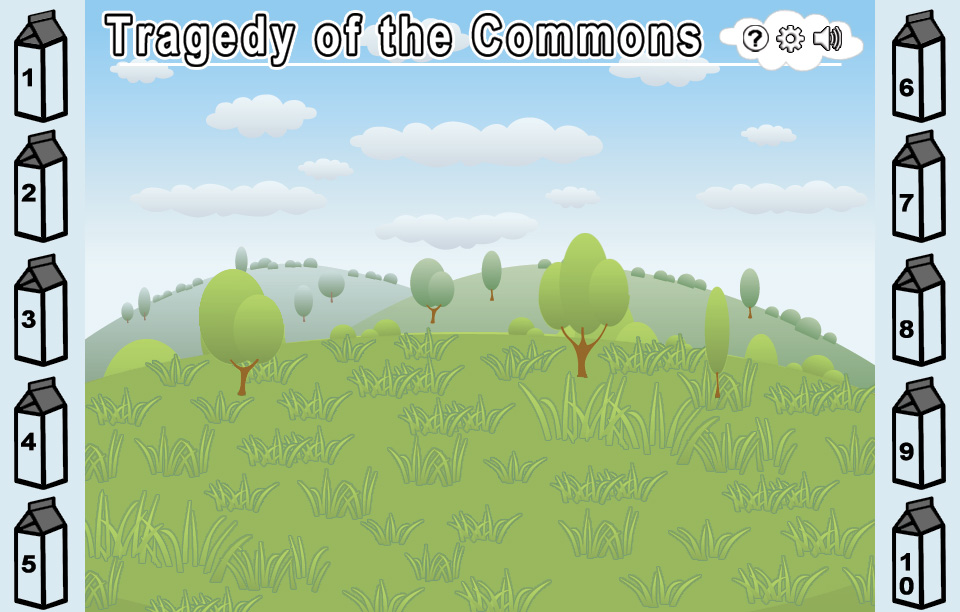 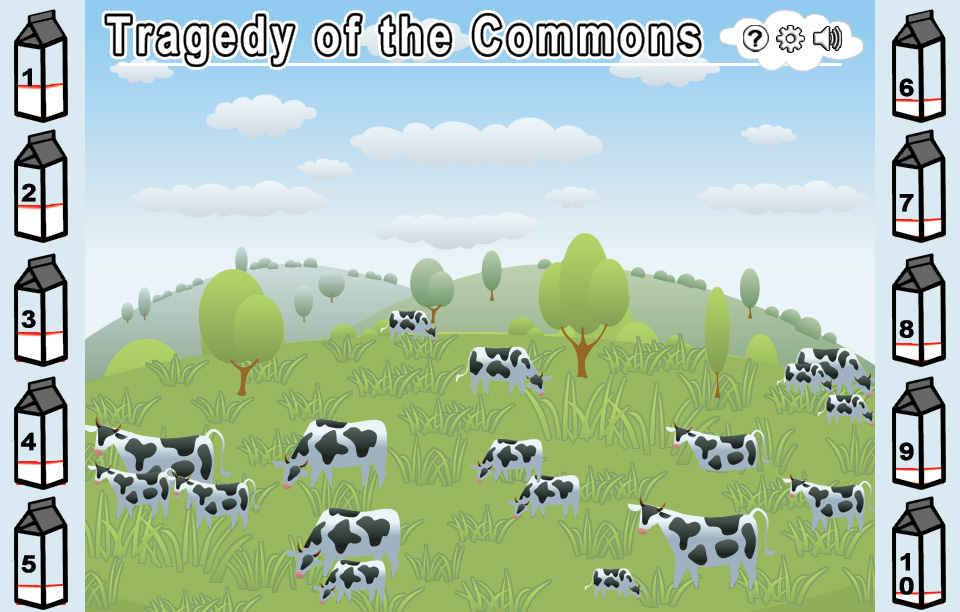 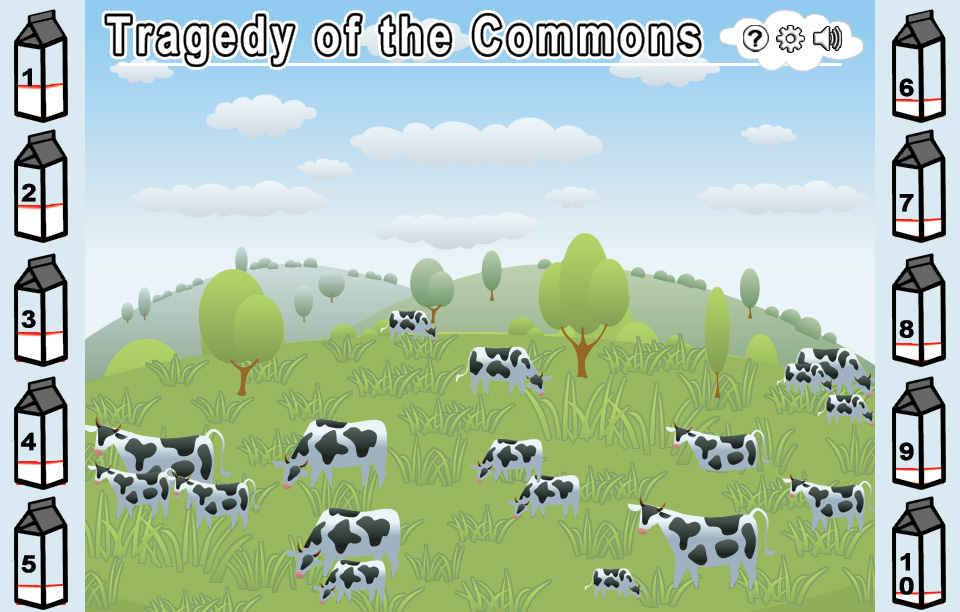 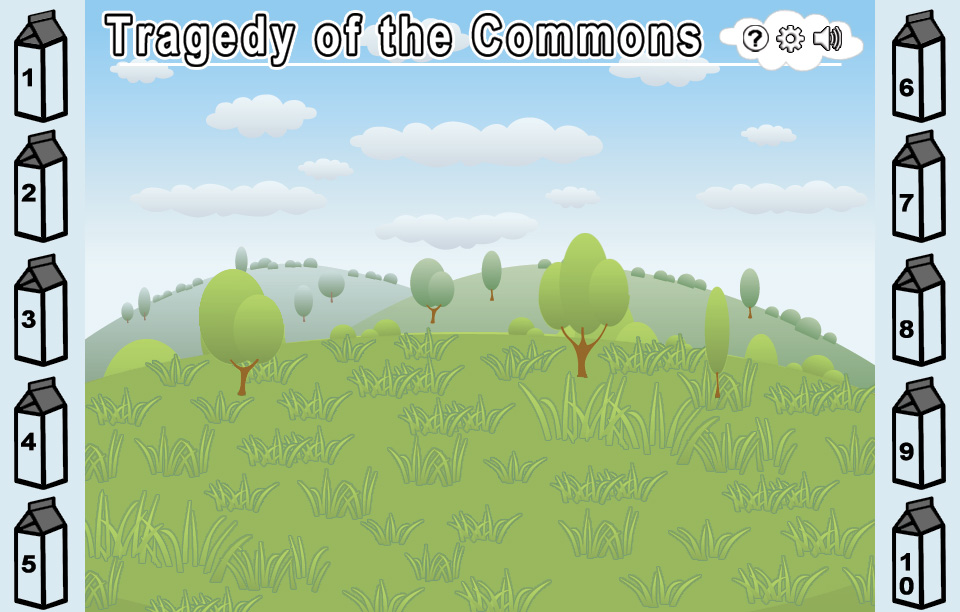 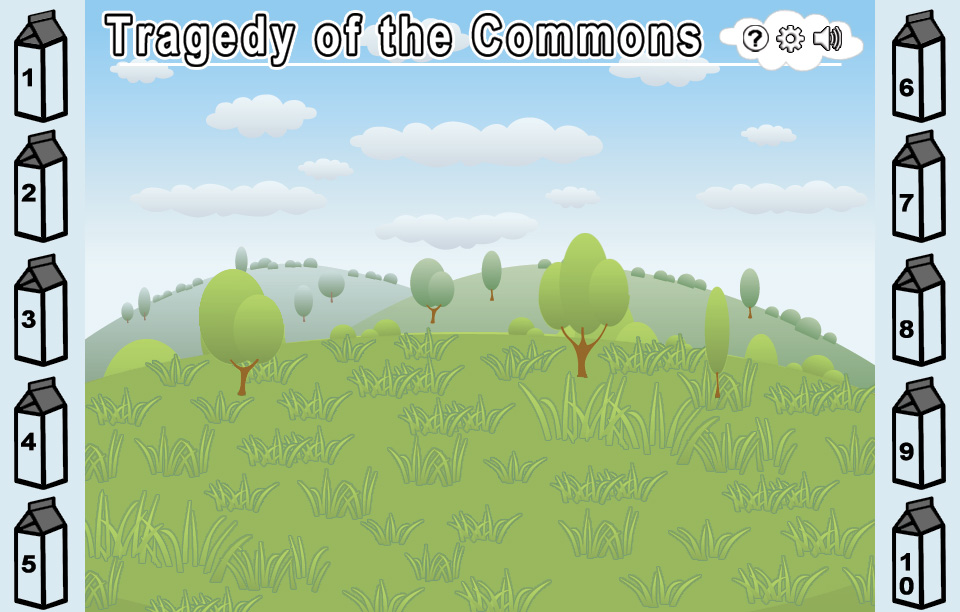 Aggregated Level
Total number of cows: 30
Total milk production: 18.75 units
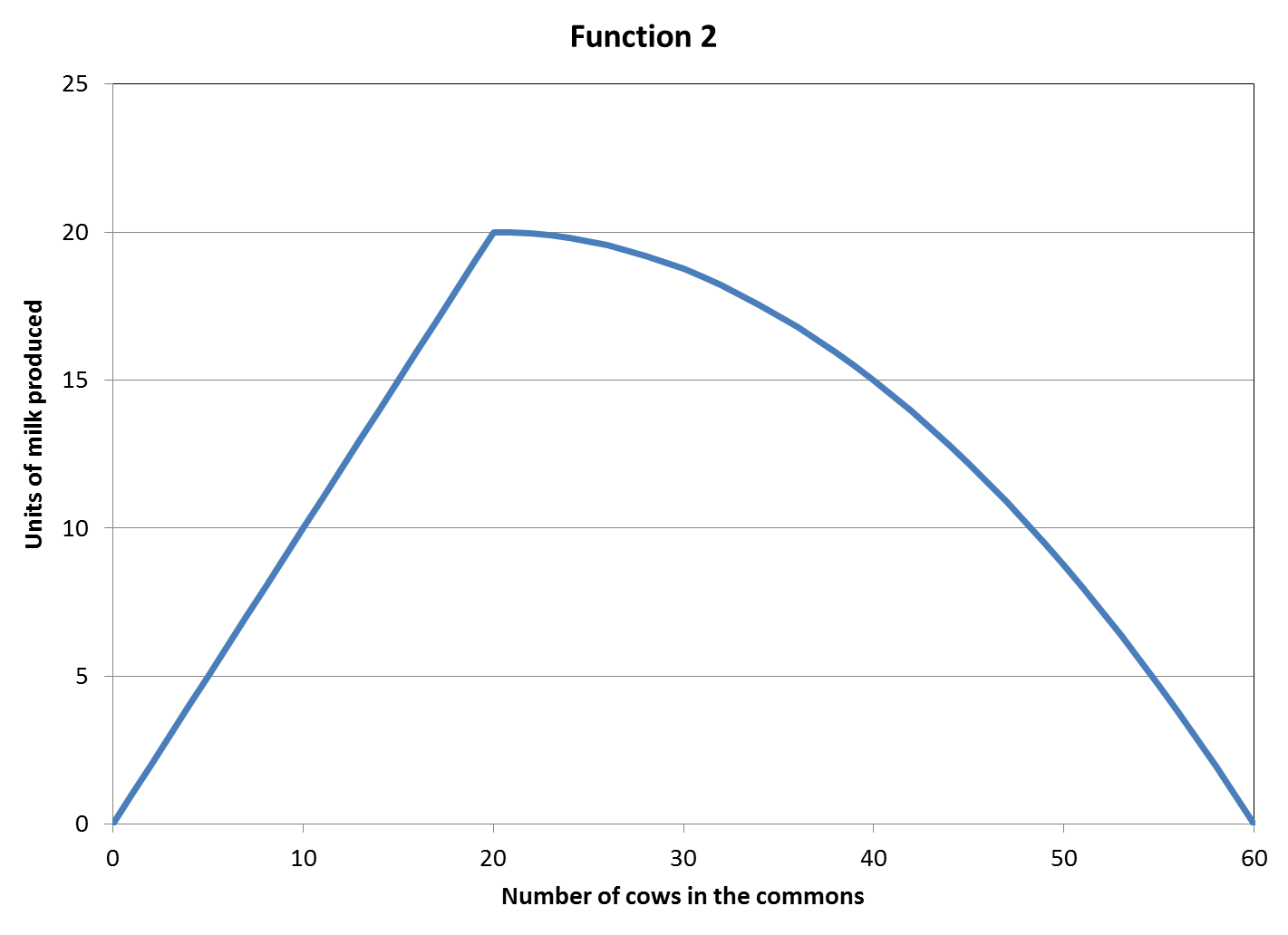 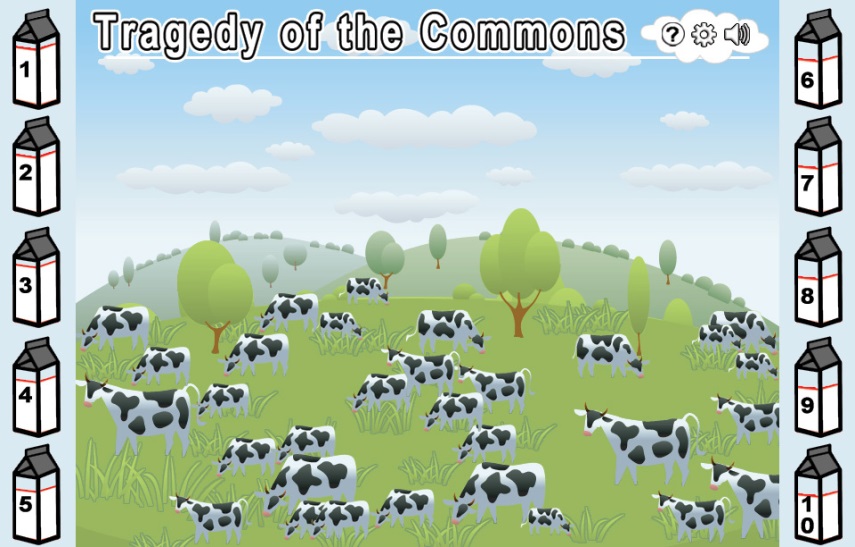 Farmer Level
All farmers:
Number of cows: 3
Milk production: 1.88 units
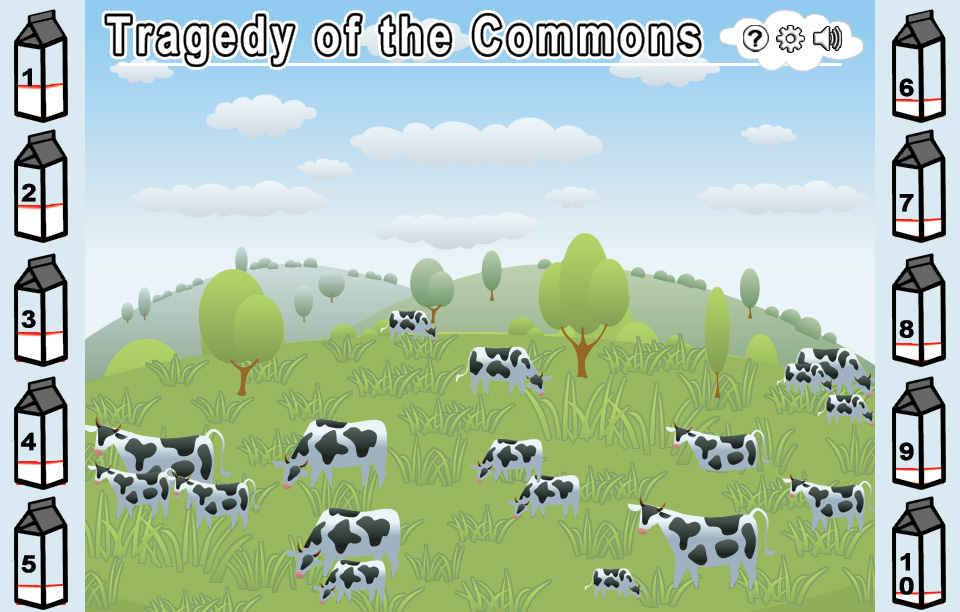 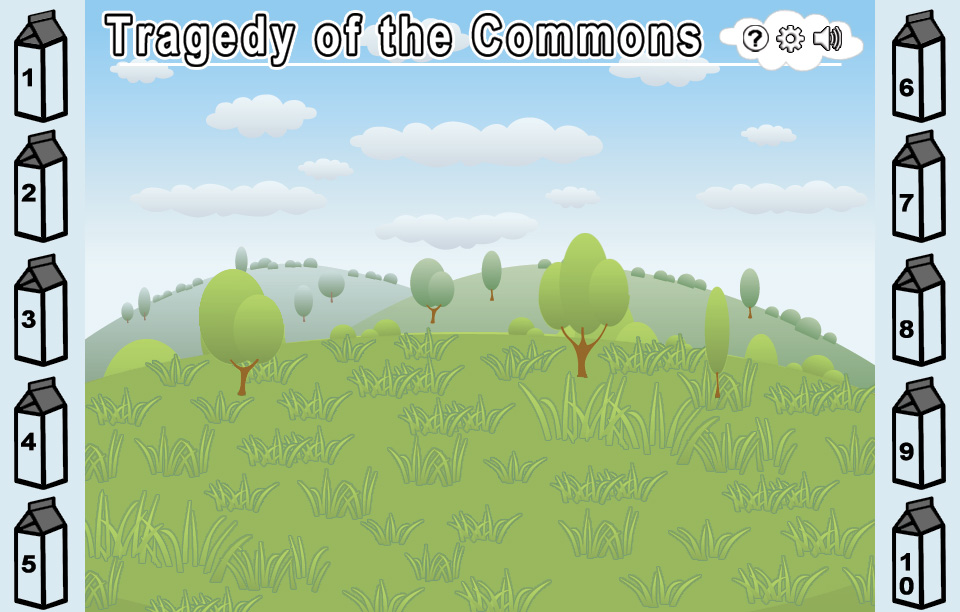 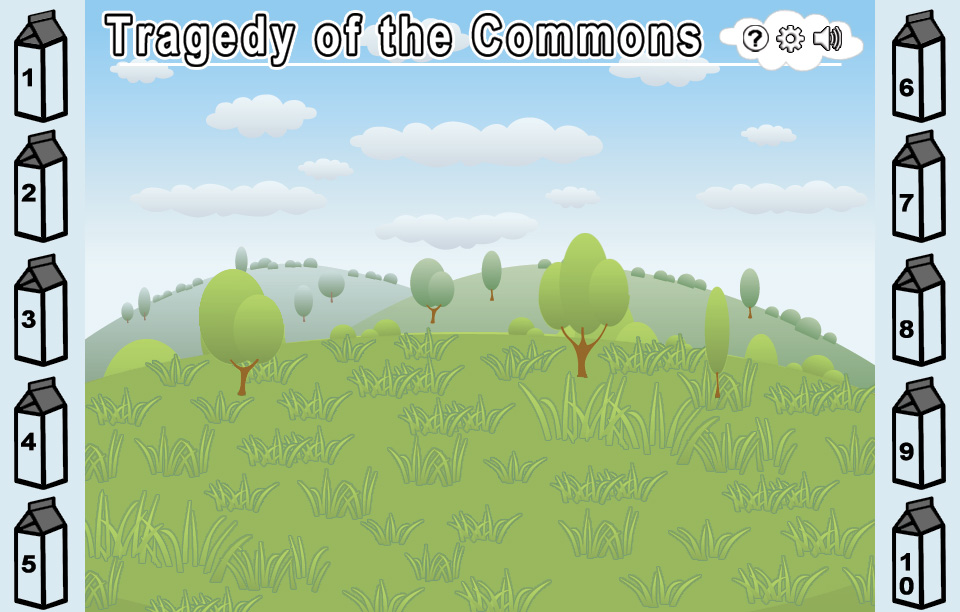 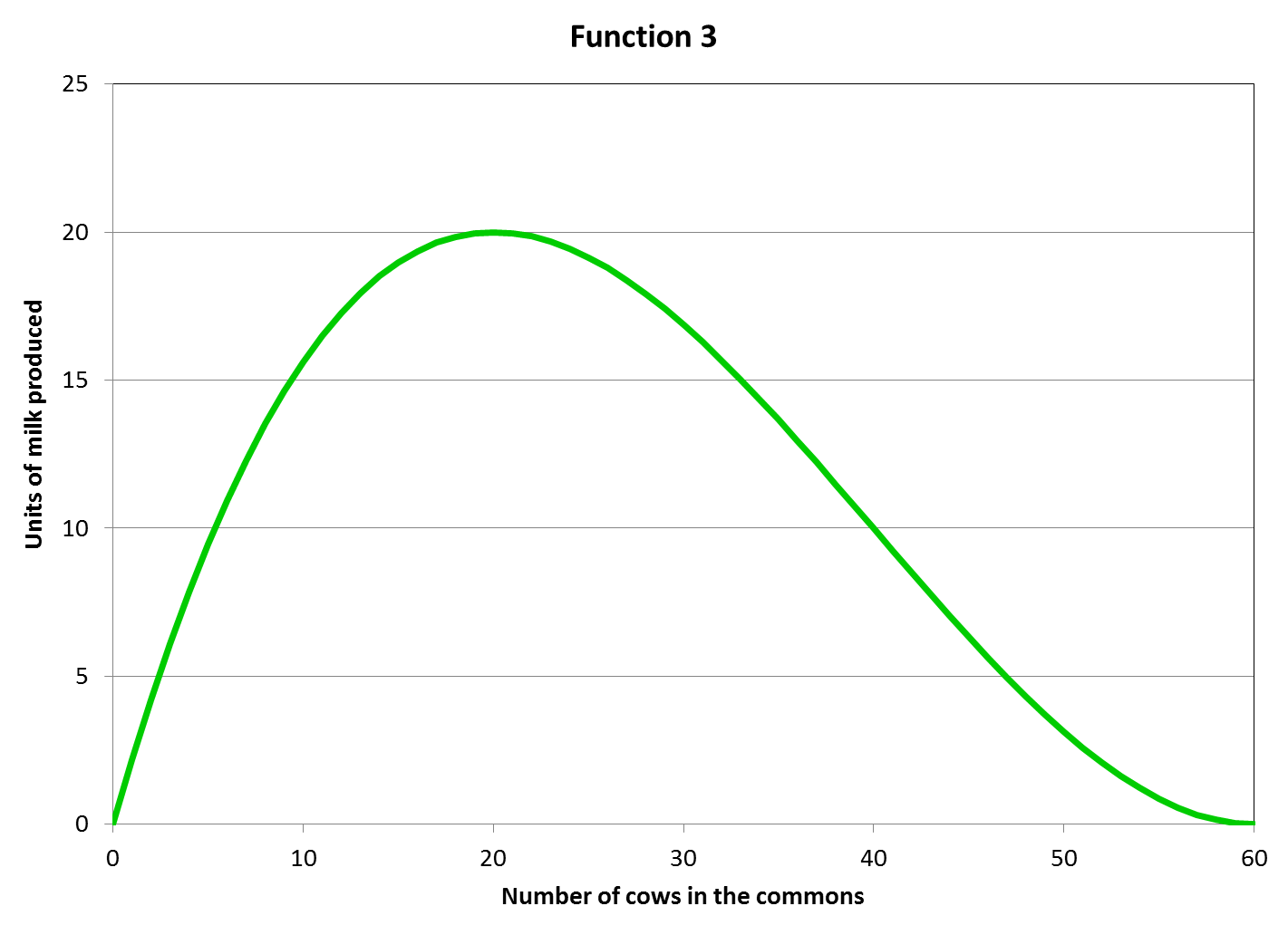 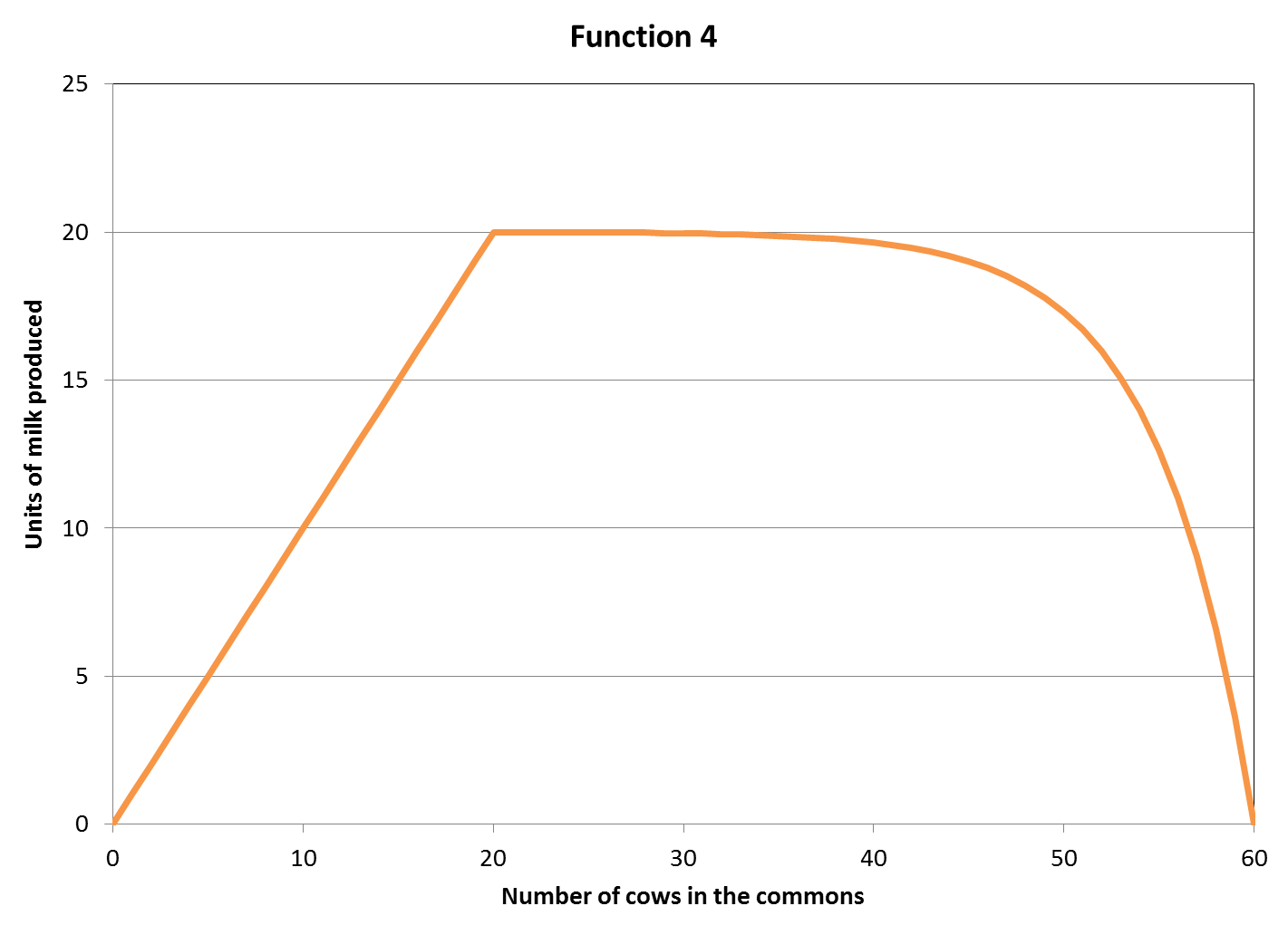